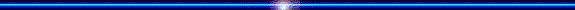 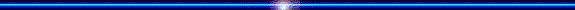 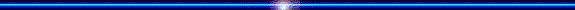 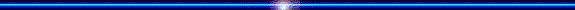 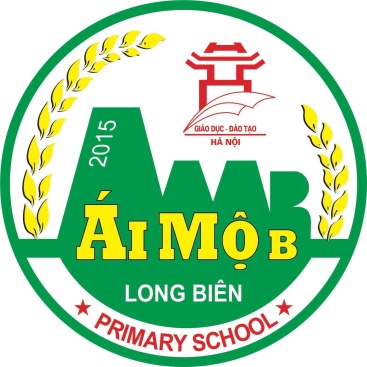 ỦY BAN NHÂN DÂN QUẬN LONG BIÊN
TRƯỜNG TIỂU HỌC ÁI MỘ B
MÔN: TOÁN
LỚP 2
Bài 38 : Luyện tập
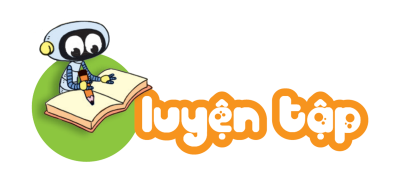 1
?
Số
a)
20
35
15
12
b)
10
7
3
5
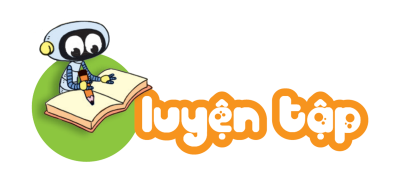 2
Tính (theo mẫu).
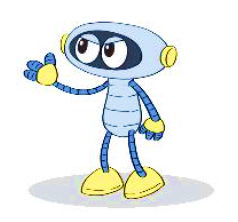 2 l x 4 = 8 l
8 l : 4 = 2 l
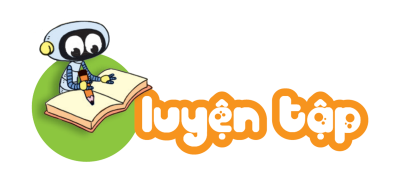 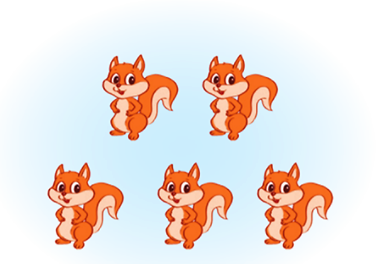 a) Chia đều cho 5 bạn.
5
20
4
?
?
?
:         =
:         =
:         =
?
?
?
?
?
?
3
?
Số
4
?
?
?
Mỗi bạn được              hạt dẻ.
Mỗi bạn được         hạt dẻ.
Mỗi bạn được         hạt dẻ.
Sóc Nâu nhặt được 20 hạt dẻ và chia đều cho các bạn.
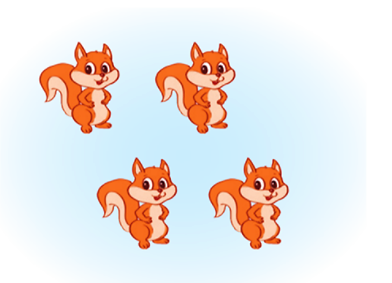 b) Chia đều cho 4 bạn.
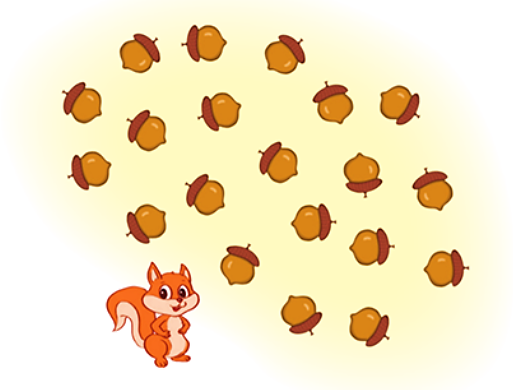 4
20
5
5
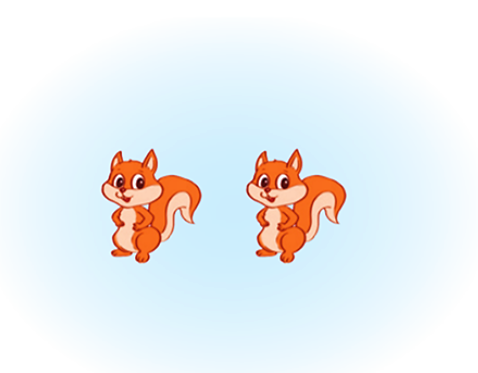 c) Chia đều cho 2 bạn.
2
20
10
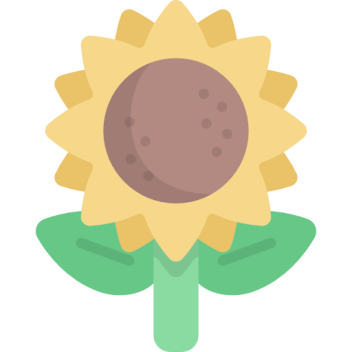 10
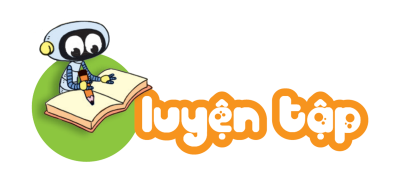 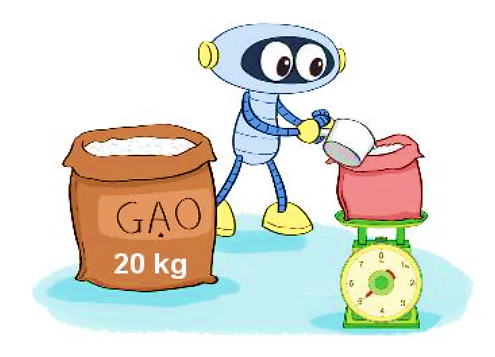 4
Chia 20 kg gạo vào các túi, mỗi túi 5 kg. Hỏi được bao nhiêu túi gạo như vậy?
Bài giải
Được số túi gạo như vậy là:
20 : 5 = 4 (kg)
Đáp số: 4 kg gạo.
Củng cố bài học
Hương Thảo: tranthao121004@gmail.com